Тема 1. ЕКОНОМІЧНА ІНФОРМАЦІЯ І ЗАСОБИ ЇЇ ФОРМАЛІЗОВАНОГО ОПИСУ
План
Поняття та властивості економічної інформації
Класифікація фінансової інформації 
Засоби та методи захисту інформації
1.Економічна  інформація (ЕІ)  –  сукупність  даних (зведень),  що використовуються  при  здійсненні  функції  організаційно-економічного управління економікою держави та її окремими ланками.
Кількість інформації - це міра зменшення невизначеності деякої ситуації. Кількість інформації виміряється в "бітах" або "байтах". Кількісний підхід - найбільш розроблена галузь теорії інформації, але разом з тим він є обмеженим, однобічним. Відповідно до  кількісної теорії, сукупність 100 букв, має в точності однакову кількість інформації, хоча відрізняється за своєю цінністю. 
Якість інформації являє собою її цінність із погляду одержувача інформації.
ОСОБЛИВОСТІ ЕКОНОМІЧНОЇ ІНФОРМАЦІЇ
Економічна  інформація  специфічна  за  формою  представлення.  Вона  неодмінно  відображається  на  матеріальних  носіях  у вигляді  первинних  і  зведених  документів.
Економічна  інформація  об’ємна.  Якісне  управління  економічними  процесами  неможливо  без  детальної  інформації  про  них.  Вдосконалення  управління,  зростання  обсягів  виробництва  в матеріальній  і  нематеріальній  сферах  супроводжується  збільшенням супутніх  йому  інформаційних  потоків(вимагає  зростаючої  продуктивності засобів обробки і каналів зв’язку). 
Економічна  інформація  циклічна.  Для  більшості  виробничих  і  господарських  процесів  характерна  повторюваність  складових їхніх  стадій  і  інформації,  що  відображає  ці  процеси(один  раз  створені програми  обробки  інформації  можуть  багаторазово  використовуватися і тиражуватися). 
Економічна  інформація  відображає  результати  виробничо-господарської  діяльності  за  допомогою  системи  натуральних  і  вартісних  показників. 
Економічна  інформація  специфічна  за  способами  обробки.  У  процесі  обробки  переважають  арифметичні  і,  у  першу  чергу,  логічні (наприклад,  сортування  або  добір)  операції,  а  результати  представляються  у  вигляді  текстових  документів,  таблиць,  діаграм  і  графіків (дають  можливість  обмежитися  визначеним  колом  проблемно  орієнтованих програмних засобів).
ВИМОГИ ДО  ЕКОНОМІЧНОЇ ІНФОРМАЦІЇ
Репрезентативність інформації пов'язана з правильністю її добору й формування з метою адекватного відображення за­даних властивостей об'єкта.
Коректність  інформації  забезпечує  її  однозначне  сприйняття всіма споживачами. 
Цінність (або  корисність)  інформації  виявляється  в  тому випадку, якщо вона сприяє досягненню мети. Цінність  інформації –  це  властивість  відносна:  та  сама інформація  має  різну  цінність  для  різних  споживачів.  З  часом  цінність інформації  зменшується–  вона  старіє.  Однак,  варто  мати  на  увазі,  що старить  інформацію  не  сам  час,  а  поява  нової,  котра  відкидає  цілком або  частково  наявну  інформацію,  уточнює  її,  доповнює,  дає  нове тлумачення зведень, що призводить до одержання додаткового ефекту. 
Оперативність  відображає  актуальність  інформації  для необхідних розрахунків і прийняття рішень в умовах, що змінилися. 
Точність  визначає  припустимий  рівень  перекручування  як вихідної,  так  і  результатної  інформації,  при  якому  зберігається ефективність функціонування системи. 
Вірогідність  визначається  властивістю  інформації  відображати реально існуючі об’єкти з необхідною точністю. 
Стійкість  інформації  відображає  її  здатність  реагувати  на  зміни вихідних  даних  без  порушення  необхідної  точності.  Стійкість інформації визначається обраною методикою її добору і формування. 
Достатність (повнота)  інформації  означає,  що  вона  містить мінімально  необхідний  обсяг  зведень  для  ухвалення  правильного рішення.  Неповна  інформація(недостатня  для  ухвалення  правильного рішення)  знижує  ефективність  прийнятих  користувачем  рішень. 
Надмірність  звичайно  знижує  оперативність  ухвалення  рішення,  але робить інформацію більш стійкою.
2. КЛАСИФІКАЦІЯ ЕКОНОМІЧНОЇ ІНФОРМАЦІЇ
Внутрішня та зовнішня інформація
МЕТОДИ КЛАСИФІКАЦІЇ ЕКОНОМІЧНОЇ  ІНФОРМАЦІЇ.Ієрархічний метод
Ієрархічний метод класифікації характеризується тим, що початкова множина об'єктів техніко-економічної інформації послідовно поділяється на угруповання (класи) першого рівня поділу, далі — на угруповання наступного рівня тощо.
Недоліки ієрархічного методу класифікації:
-Жорсткість структури, яка зумовлена фіксованістю ознак і їхньою послідовністю;
-Не дає змоги агрегувати об'єкти за будь-яким раніше не передбаченим довільним поєднанням ознак;
-Ускладнює автоматизовану обробку, оскільки утворюєть­ся нестандартний розподіл послідовності ознак.
МЕТОДИ КЛАСИФІКАЦІЇ ЕКОНОМІЧНОЇ ІНФОРМАЦІЇ.Фасетна класифікація
Фасетна формула складається з послідовності ознак класифікації, або з послідовності номерів фасет.
Кількість формул фасетної класифікації визначається кількістю можливих сполучень ознак класифікації.
Правила фасетної класифікації :
Ознаки класифікації у різних фасетах, не повинні повторюватися;
Ознаки фасетної класифікації повинні бути істотними.
Фасетний метод класифікації управлінської інформації найбільш ефективний для використання при створенні та функціонуванні ісм. Для кожної фасетної формули може бути створена ієрархічна класифікація.
Кодування економічної інформації. Основні методи кодування
процесі кодування об’єктам класифікації та їх групам присвоюють цифрові, буквені або цифрово-буквені позначення — так звані коди. Отже, код — це знак або сукупність знаків, застосовуваних для позначення об’єктів класифікації та їх класифікаційних угруповань. Сукупність методів і правил кодування класифікаційних угруповань і об’єктів класифікації даної множини становить систему кодування.Кожний код характеризується алфавітом, основою і структурою. Алфавіт коду — це сукупність знаків, використовуваних для його створення. Основа коду — це число знаків у цьому алфавіті. Структура коду визначає його склад і послідовність розміщення знаків у ньому.
системи кодування економічної інформації.
Порядкова система кодування застосовується для кодування однозначних, стабільних і простих номенклатур. Наприклад: категорії персоналу, статті витрат, види платежів до бюджету тощо. Вона передбачає присвоєння об'єктам цифрових номерів у порядку їх розміщення в номенклатурі з натурального ряду чисел без пропуску номерів. При використанні цього методу кожний об'єкт класифікованої множини кодується за допомогою поточного номера.
Переваги порядкової системи кодування полягає у простоті побудови кодів, малій значущості та щільності записів.
Недоліками даного методу є: неможливість групування об'єктів за ознаками; з появою нових об'єктів даної номенклатури порушується прийнята класифікація; відсутність у коді будь-якої інформації про об'єкт і відносна складність автоматичної обробки інформації при підбитті підсумків за групами об'єктів.
Серійна система кодування служить для кодування аналогічних простих номенклатур і передбачає присвоєння серій номерам об'єктам, виділених в окремі групи за якою-небудь ознакою. У межах кожної серії об'єктам присвоюються номери по порядку. При цьому в кожну серію обов'язково включаються резервні коди, які можна присвоювати новим об'єктам даної номенклатури.
Перевагами серійного методу кодування є наявність необхідного резерву вільних номерів для нових об'єктів.
Недоліками даного методу є практична неможливість встановити оптимальну кількість вільних номерів; а також складність запам'ятовування кодів.
Система повторення кодування використовує літерні або цифрові позначення, які безпосередньо характеризують об'єкт, що кодується, (наприклад, вага, розмір об'єкта тощо) або асоціативно пов'язані з ним дані, наприклад, такі, як місце розміщення, адреса тощо. Коди повторення в чистому вигляді використовують рідко, але вони можуть входити у комбіновані коди. Код повторення можна застосовувати, наприклад, для позначення дат (рік, місяць, число), розрядів працівників і робіт, синтетичних і аналітичних рахунків тощо.
Перевагами системи повторення є легкість запам'ятовування кодів, оскільки вони виражають ознаки, що склались внаслідок їх природної і логічної обумовленості.
Недоліками методу є достатньо вузька сфера його застосування.
Розрядна (позиційна) система кодування застосовується для кодування складних багатозначних номенклатур: кожній класифікаційній ознаці відводиться певна кількість розрядів (позицій), яка залежить від кількості об'єктів у відповідному класифікаційному угрупованні. Така система відповідає ієрархічній класифікації. Розрядна система забезпечує чіткість і логічність кодів, чітке виділення кожної класифікаційної ознаки, зручність для машинної обробки інформації, але разом з тим вимагає збільшення розрядності коду. Крім того, позиційні коди часто характеризуються великою складністю побудови і відсутністю необхідної гнучкості при їх структурному утворенні.
За розрядною системою можна побудувати коди матеріальних цінностей, коди причин і винуватців браку, простоювань устаткування.
Коди двозначних номенклатур (причин і винуватців браку, простоювань устаткування тощо) іноді називають матричними, або шаховими.
Комбінована система кодування базується на різних поєднаннях принципів кодування за всіма розглянутими системами. Вона призначена для кодування великих багатозначних номенклатур, що характеризуються і підлеглістю, і незалежністю окремих класифікаційних ознак. Комбіновані коди при усій їх чіткості і логічності побудови мають найраціональнішу структуру, достатню гнучкість, її можна застосовувати як для ієрархічних, так і багатоаспектних номенклатур.
Незалежно від застосовуваної системи кодування коди номенклатур повинні бути передусім орієнтовані на машинну обробку інформації, мати по можливості мінімальну довжину, володіти достатньою надлишковістю і гнучкістю. Вони повинні служити не лише для економії пам'яті комп’ютера і прискорення процесу обробки даних, але і для підвищення рівня автоматизації процесів обробки та повинні бути зручними для користувачів.
3.   ЗАСОБИ ТА МЕТОДИ ЗАХИСТУ ІНФОРМАЦІЇ.
Безпека інформаційних систем - це їх захищеність від випадкового чи навмисного втручання в нормальний процес функціонування, а також від спроб незаконного заволодіння, модифікації чи руйнування їх компонентів. 
Безпека ІС це: безпека співробітників, безпека приміщень, матеріальних цінностей, інформаційна безпека. 
Розрізняють зовнішню і внутрішню безпеку ІС. 
Зовнішня безпека – це захист від одержання доступу сторонніх осіб до носіїв інформації, незаконного заволодіння інформацією, чи виведення ІС з ладу, пошкодження технічного забезпечення внаслідок впливу людських чи природних факторів тощо. 
Внутрішня безпека - це забезпечення надійної і правильної роботи системи, цілісності її програм і даних.
ЗАГРОЗИ ІНФОРМАЦІЇ
:
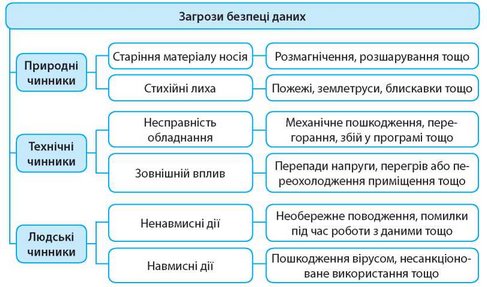 СПОСОБИ ЗАХИСТУ ІНФОРМАЦІЇ
Фізичні засоби захисту - це засоби, необхідні для зовнішнього захисту засобів обчислювальної техніки, території та об'єктів. Вони реалізуються на базі ЕОМ, які спеціально призначені для створення фізичних перешкод на можливих шляхах проникнення і несанкціонованого доступу до компонентів інформаційних систем, що захищаються.
Апаратні засоби захисту - це різні електронні, електронно-механічні та інші пристрої, які вмонтовуються в серійні блоки електронних систем обробки і передачі даних для внутрішнього захисту засобів обчислювальної техніки: терміналів, пристроїв введення та виведення даних, процесорів, ліній зв'язку тощо.
Програмні засоби захисту, які вмонтовані до складу програмного забезпечення системи, необхідні для виконання логічних та інтелектуальних функцій захисту.
Апаратно-програмні засоби захисту - це засоби, які основані на синтезі програмних та апаратних засобів.
Організаційні заходи захисту інформації складають сукупність заходів щодо підбору, перевірки та навчання персоналу, який бере участь у всіх стадіях інформаційного процесу.
БРАНДМАУЕР
Брандмауер - це система чи комбінація систем, що дозволяють розділити мережу на дві чи більше частин і реалізувати набір правил, що визначають умови проходження пакетів з однієї частини в іншу. Як правило, ця межа проводиться між локальною мережею підприємства та інтернетом, хоча її можна провести і у середині мережі.
Брандмауер пропускає через себе весь трафік і для кожного пакета приймає рішення - пропускати його чи відкинути. Для того щоб брандмауер міг приймати ці рішення, для нього визначається набір правил. Брандмауер може бути реалізований як апаратними засобами (тобто як окремий фізичний пристрій), так і у вигляді спеціальної програми, запущеної на комп'ютері. Брандмауер звичайно складається з декількох різних компонентів, включаючи фільтри або екрани, що блокують передачу частини трафіку.
Типи:
Пакетні фільтри, що здійснюють фільтрацію іp-пакетів засобами фільтруючих маршрутизаторів;
Сервери прикладного рівня, що блокують доступ до певних сервісів мережі.
Властивості:
Весь трафік із внутрішньої мережі у зовнішню та із зовнішньої мережі у внутрішню повинен пройти через цю систему;
Тільки трафік, визначений локальною стратегією захисту, може пройти через цю систему;
Система надійно захищена від проникнення.
СИСТЕМА КРІПТОГРАФІЧНОГО ЗАХИСТУ ІНФОРМАЦІЇ
Криптографі́чний за́хист інформа́ції — вид захисту інформації, що реалізується за допомогою перетворень інформації з використанням спеціальних даних (ключових даних) з метою приховування (або відновлення) змісту інформації, підтвердження її справжності, цілісності, авторства тощо.
 Основні криптографічні методи захисту:
шифрування з допомогою датчика псевдовипадкових чисел, яке полягає в тому, що генерується гамма шифру за допомогою датчика псевдовипадкових чисел і накладається на відкриті дані з урахуванням зворотності процесу;
шифрування за допомогою криптографічних стандартів шифрування даних (з симетричною схемою шифрування), в основі якого використовуються перевірені і випробувані алгоритми шифрування даних з великою криптостійкістю;
шифрування за допомогою пари ключів (з асиметричною системою шифрування), у яких один ключ є відкритим і використовується для шифрування інформації, другий ключ - закритим і використовується для розшифрування інформації.
Криптографічні методи захисту інформації широко використовуються в автоматизованих банківських системах і реалізуються у вигляді апаратних, програмних чи програмно-апаратних методів захисту. Використовуючи шифрування повідомлень в поєднанні з правильною установкою комунікаційних засобів, належними процедурами ідентифікації користувача, можна добитися високого рівня захисту інформації.
КОНТРОЛЬНІ ПИТАННЯ
1. Що розуміють під інформацією взагалі і під економічною інформацією зокрема?
2. В яких одиницях вимірюють економічну інформацію?
3. Перерахуйте властивості економічної інформації.
4. Охарактеризуйте основні вимоги, які ставляться до економічної інформації.
5. Які є види інформації за місцем виникнення і напрямком руху?
6. Що таке "проміжна інформація"?
7. У чому різниця між змінною та умовно-постійною інформацією?
8. Охарактеризуйте види умовно-постійної інформації.
9. Що таке "реквізит" та які його основні характеристики?
10.Розкрийте суть понять "повідомлення", "показник", "інформаційний
масив", "запис масиву".